PALESTRA SOBRE GESTÃO DO PATRIMÔNIO PÚBLICO
Adm. PAULO ROSSO
84-98117.9895

paulorosso59@yahoo.it

paulorosso@icloud.com
O QUE VOCÊ DISSER PARA O MUNDO ELE DEVOLVERÁ PARA VOCÊ FEITO UM ECO.
A MELHOR MANEIRA DE PREVER O FUTURO É CRIÁ-LO.
“A LEI DA MENTE É IMPLACÁVEL. O QUE VOCÊ PENSA, VOCÊ CRIA; O QUE VOCÊ SENTE, VOCÊ ATRAI; O QUE VOCÊ ACREDITA, TORNA-SE REALIDADE”. (BUDA)
NÃO PROCUREM CULPADOS. CONCENTREM-SE NAS SOLUÇÕES.
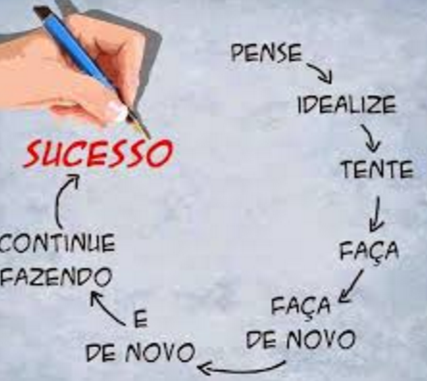 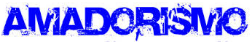 PROFISSIONALISMO
O MUNDO PERTENCE AOS OUSADOS!
“O RIO ATINGE SEUS OBJETIVOS PORQUE APRENDEU A CONTORNAR SEUS OBSTÁCULOS.” 
(Lao Tsé – filósofo da China antiga)
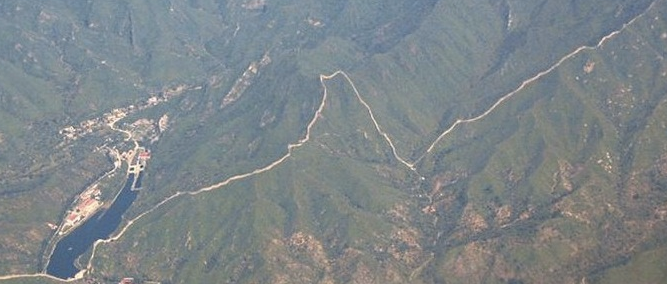 Muralha da China levou 2.000 anos para sua conclusão
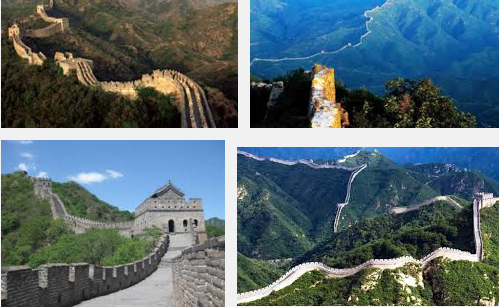 ADMINISTRAÇÃO PÚBLICA BRASILEIRA
APLICA AS PREMISSAS DE SUCESSO DE EMPRESAS PRIVADAS
PATRIMONIALISTA
CAPITAL
2ª Guerra Mundial
ADMINISTRAÇÃO PÚBLICA
RECURSOS HUMANOS
PATRIMONIAIS
GERENCIAL
BUROCRÁTICA
MATERIAIS
ADM. DOS RECURSOS
CONTABILIDADE PÚBLICA
TECNOLÓGICOS
OBJETIVO MAIOR: TODOS OS ENTES PÚBLICOS UTILIZEM AS TÉCNICAS UNIVERSAIS DE GESTÃO (FALEM A MESMA LÍNGUA)
BUONGIORNO
CLARO QUE SIM!!
ENTÃO, ESTAMOS PERFEITAMENTE ENTENDIDOS?
???????
ДОБРОЕ УТРО
???????
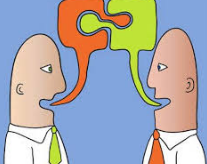 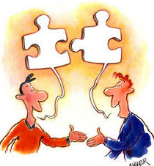 NO SETOR PÚBLICO SÓ É PERMITIDO FAZER AQUILO QUE A LEI AUTORIZA.
NO SETOR PRIVADO É PERMITIDO FAZER TUDO QUE A LEI NÃO PROIBE.
CONSTITUIÇÃO FEDERAL
LRF
CÓDIGO CIVIL
LEIS
DECRETOS
MANUAIS
INSTRUIÇÕES NORMATIVAS
PORTARIAS
ORIENTAÇÕES NORMATIVAS
ETC
X
CONJUNTO DE ÓRGÃOS INTEGRADOS NA ESTRUTURA ADMINISTRATIVA DO ESTADO, ENCARREGADO DE EXERCER AS FUNÇÕES DETERMINADAS PELA CONSTITUIÇÃO E PELAS NORMAIS INFRA CONSTITUCIONAIS, NO INTERESSE DA COLETIVIDADE
CONCEITO
SUPREMACIA DO INTERESSE PÚBLICO
INDISPONIBILIDADE DO INTERESSE PÚBLICO
LEGALIDADE
IMPESSOALIDADE
PUBLICIDADE
MORALIDADE
EFICIÊNCIA
CONSTITUCIONAIS
PRINCÍPIOS
RAZOABILIDADE
PROPORCIONALIDADE
MOTIVAÇÃO
MORALIDADE
PRINCIPIOS FUNDAMENTOS DEC. LEI 200/67
”I - Planejamento.
  II - Coordenação.
  III - Descentralização.
  IV - Delegação de Competência.
  V - Contrôle.”
ADM. PÚBLICA
UNIÃO
ESTADOS
DF
MUNIICÍPIOS
MINISTÉRIOS
SECRETARIAS
ADM. DIRETA
AGENCIAS REGULADORAS (ESPÉCIE DE AUTARQUIA COM REGIME ESPECIAL)
ORGANIZAÇÃO
AUTARQUIAS
FUNDAÇÕES PÚBLICAS
EMPRESAS PÚBLICAS
SOCIEDADE DE ECONOMIAS MISTAS
ADM. INDIRETA
ATIVIDADES PARAESTATAIS
ENTES AUTÔNOMOS
ORGANIZAÇÕES SOCAIS
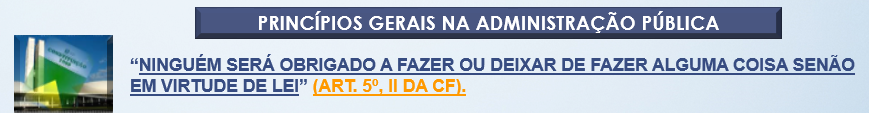 CF 37 CAPUT - LIMPE
LEGALIDADE
ADMINISTRAÇÃO SÓ PODE FAZER O QUE A LEI DETERMINA OU AUTORIZA
IMPESSOALIDADE
EXIGE ATUAÇÃO OBJETIVA, OU SEJA, NÃO PODE HAVER NENHUM TIPO DE DISCRIMINAÇÃO. O CONCURSO E A LICITAÇÃO SERVEM DE EXEMPLO .
MORALIDADE
A ADMINISTRAÇÃO DEVERÁ ATUAR COM ÉTICA, BOA-FE, PROBIDADE
PUBLICIIDADE
EM REGRA, A ATUAÇÃO DEVE SER PÚBLICA. EXCEÇÃO: ATUAÇÃOSIGILOSA PARA RESGUARDAR SEGURANÇA DA SOCIEDADE E DO ESTADO
EFICIÊNCIA
EXIGUE PRESTEZA, PERFEIÇÃO, QUALIDADE, RESPONSABILIDADE, COM AÇÕES FOCADAS E, ATENDER AS NECESSIDADES E VONTADES PÚBLICAS.
OUTROS PRINCÍPIOS ESPOSADO NA ADMINISTRAÇÃO PÚBLICA

	PRINCÍPIO DA SUPREMACIA DO INTERESSE PÚBLICO;
  	PRINCÍPIO DA INDISPONIBILIDADE;
	 PRINCÍPIO DO CONTRADITÓRIO E DA AMPLA DEFESA; 
	PRINCÍPIO DA RAZOABILIDADE; 
	PRINCÍPIO DA OBRIGATORIEDADE DO DESEMPENHO DA FUNÇÃO PÚBLICA OU DA CONTINUIDADE DO SERVIÇO PÚBLICO;
	PRINCÍPIO DA FINALIDADE; 
	PRINCÍPIO DO CONTROLE  
	PRINCÍPIO DA RESPONSABILIDADE; 
	PRINCÍPIO DA PRESERVAÇÃO; 
	PRINCÍPIO DA CONSERVAÇÃO; 
	PRINCÍPIO DA LICITAÇÃO; 
	PRINCÍPIO DA ECONOMICIDADE; 
	PRINCÍPIO DA INALIENABILIDADE OU ALIENABILIDADE CONDICIONADA; 
	PRINCÍPIO DA IMPENHORABILIDADE; 	
	PRINCÍPIO DA IMPRESCRITIBILIDADE 
	PRINCÍPIO DA INONERABILIDADE;	
	PRINCÍPIO DA INSUSCETIBILIDADE DA POSSE CIVIL.
ENTÃO, OS RECURSOS É DE TODOS, DEVENDO SER GERIDO COM RESPONSABILIDADE, HONESTIDADE E À LUZ DA NORMA LEGAL.
NO SERVIÇO PÚBLICO O CAPITAL TEM SUA PRINCIPAL ORIGEM NOS TRIBUTOS
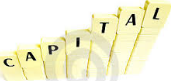 CAPITAL
(SENTIDO DE PRINCIPAL, FONTE, ORIGEM)
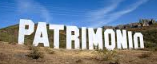 PATRIMÔNIO
É CONJUNTO DE BENS, DIREITOS E  OBRIGAÇÕES  DE UMA PESSOA FÍSICA OU JURÍDICA, QUE POSSAM SER AVALIADOS EM DINHEIRO
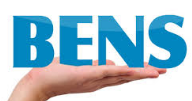 BENS
 SÃO VALORES MATERIAIS OU IMATERIAIS QUE PODEM SER OBJETO DE UMA RELAÇÃO DE DIREITO.
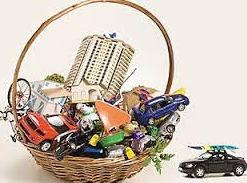 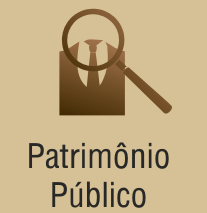 AS NORMAS ESTABELECIDAS NO MCASP APLICAM-SE, OBRIGATORIAMENTE, ÀS ENTIDADES DO SETOR PÚBLICO. ESTÃO COMPREENDIDOS NO CONCEITO DE ENTIDADES DO SETOR PÚBLICO: OS GOVERNOS NACIONAL (UNIÃO), ESTADUAIS, DISTRITAL (DISTRITO FEDERAL) E MUNICIPAIS E SEUS RESPECTIVOS PODERES (ABRANGIDOS OS TRIBUNAIS DE CONTAS, AS DEFENSORIAS E O MINISTÉRIO PÚBLICO), ÓRGÃOS, SECRETARIAS, DEPARTAMENTOS, AGÊNCIAS, AUTARQUIAS, FUNDAÇÕES (INSTITUÍDAS E MANTIDAS PELO PODER PÚBLICO), FUNDOS, CONSÓRCIOS PÚBLICOS E OUTRAS REPARTIÇÕES PÚBLICAS CONGÊNERES DAS ADMINISTRAÇÕES DIRETA E INDIRETA (INCLUSIVE AS EMPRESAS ESTATAIS DEPENDENTES).
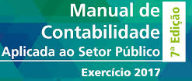 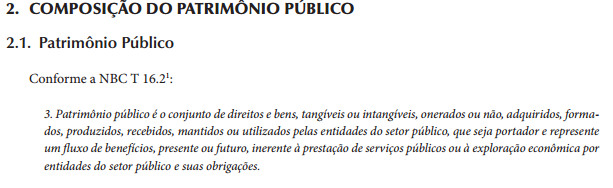 BENS
SÃO VALORES MATERIAIS OU IMATERIAIS QUE PODEM SER OBJETO DE UMA RELAÇÃO DE DIREITO.
PATRIMONIAIS
NÃO - PATRIMONIAIS
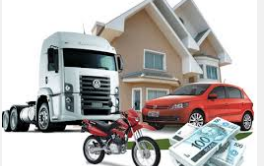 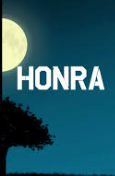 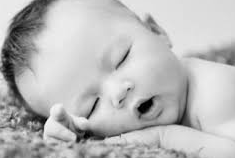 BEM IMATERIAL OU INTANGÍVEL OU  INCORPÓREO : INACESSÍVEL AO TATO
BEM MATERIAL OU TANGÍVEL OU  CORPÓREO OU CONCRETO : ACESSÍVEL AO TATO
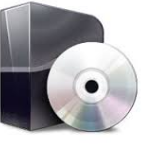 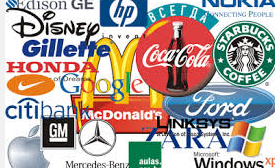 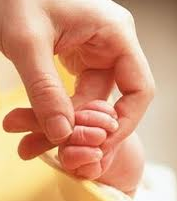 EX. DIREITO DE EXPLORAÇÃO DE UM SERVIÇO PÚBLICO MEDIANTE CONCESSÃO OU PERMISSÃO...
BENS
( VALOR ECONÔMICO)
BENS IMÓVEIS
 (SOLO COM A SUPERFÍCIE E TUDO QUANTO O HOMEM POSSA INCORPORAR DE FORMA PERMANENTE AO MESMO, DE MODO QUE NÃO SE PODDA RETIRAR SEM DESTRUIÇÃO, MODIFICAÇÃO OU DANO)
BENS MÓVEIS
BENS INCONSUMÍVEIS
BENS FUNGÍVEIS
SUBSTITUÍDOS
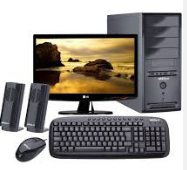 MATERIAL PERMANENTE
BENS DIVISÍVEIS
PODEM SER FRACIONADOS SEM PERDER SUBSTÂNCIA
BENS INDIVISÍVEIS
NÃO PODEM SER FRACIONADOS
BENS FUNGÍVEIS
SUBSTITUÍDOS
BENS CONSUMÍVEIS
DESTRUIÇÃO IMEDIATA
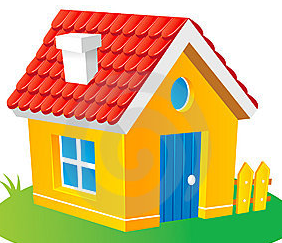 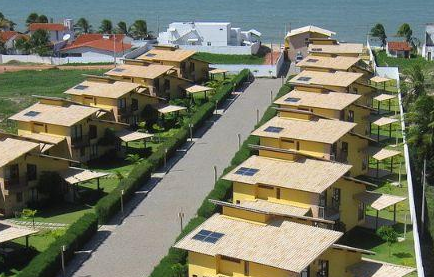 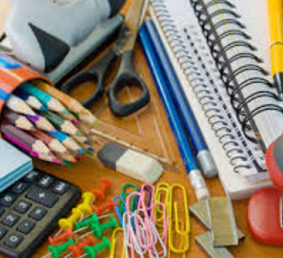 BENS INFUNGÍVEIS
NÃO SUBSTITUÍVEIS
BENS INFUNGÍVEIS
NÃO SUBSTITUÍVEIS
MATERIAL DE CONSUMO
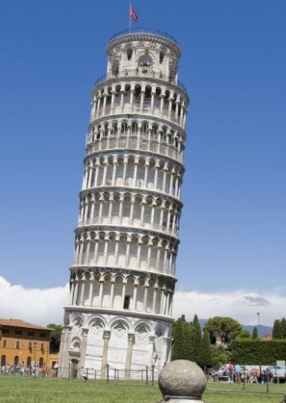 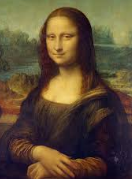 BENS INDIVISÍVEIS
NÃO PODEM SER FRACIONADOS SEM PERDER SUBSTÂNCIA
BENS PÚBLICOS DOMINICAIS OU DOMINIAIS
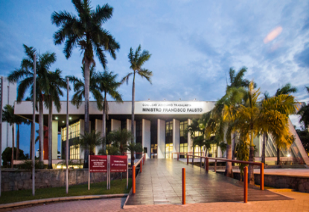 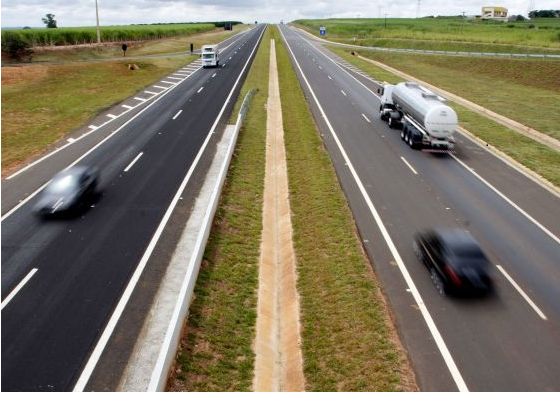 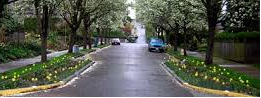 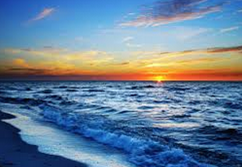 COMO CONTROLAR OS BENS?
ONDE?
QUANDO?
QUEM?
GESTÃO PATRIMONIAL

PERGUNTAS BÁSICAS
O QUE CONTROLAR?
POR QUE CONTROLAR OS BENS?
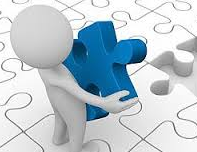 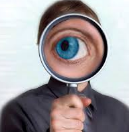 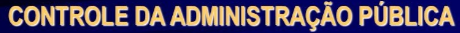 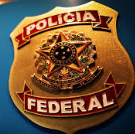 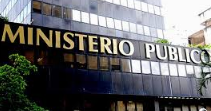 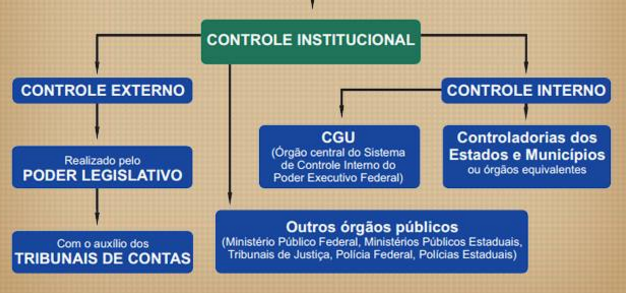 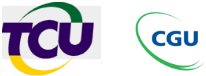 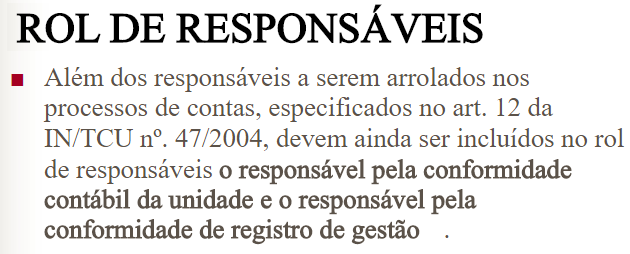 DESVIO DE FINALIDADES
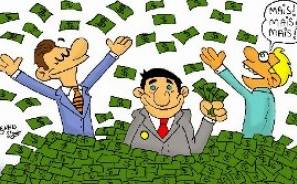 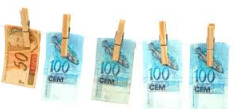 APAGÃO DE GESTÃO
FINALIDADE DAS SANÇÕES
ALGUMAS SANÇÕES
LEI Nº 8.429, DE 2 DE JUNHO DE 1992 (SANÇÕES APLICÁVEIS AOS AGENTES PÚBLICOS NOS CASOS DE ENRIQUECIMENTO ILÍCITO NO EXERCÍCIO DE MANDATO, CARGO, EMPREGO OU FUNÇÃO NA ADMINISTRAÇÃO PÚBLICA DIRETA, INDIRETA OU FUNDACIONAL)
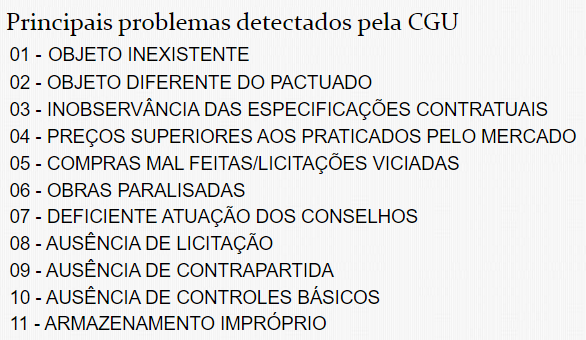 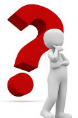 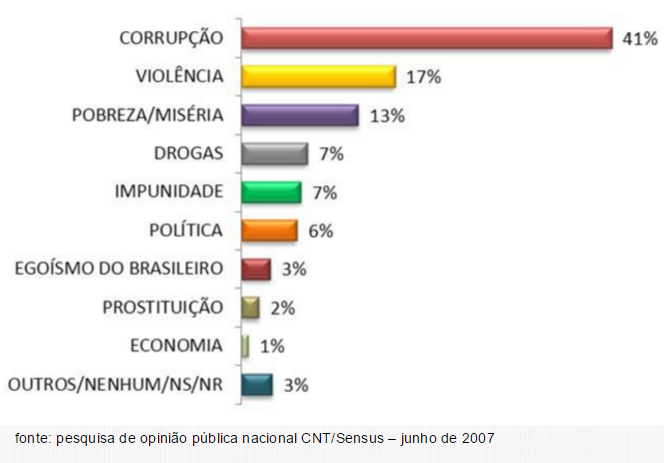 QUEM NÃO SABE PARA ONDE VAI, QUALQUER LUGAR SERVE!
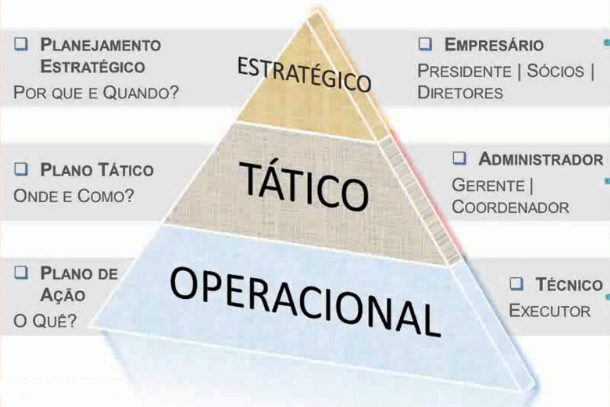 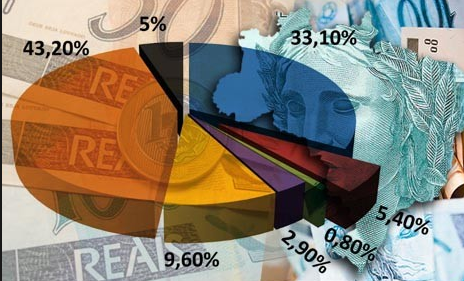 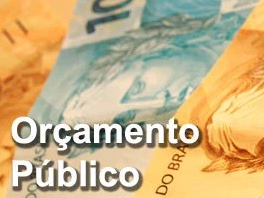 Instrumento de planejamento e execução das finanças públicas Detalhamento de Receitas e Despesas
Origens
	Península Ibérica 
	. Cúria Régia ano 1091 
	. Rei Afonso VI Espanha
	Brasil
	. D. João VI 1.808
Orçamento-programa 
(Plano de Trabalho do Ente Público)
	Lei Nº 4.320/1964
	Dec. Lei Nº 200/1967
	LRF/2000
ORÇAMENTO PÚBLICO E A CONSTITUIÇÃO FEDERAL
PLANO PLURIANUAL
PLANEJAR
empresas que o Estado detenha, direta ou indiretamente, maioria de capital social com direito a voto
LEI DE DIRETRIZES ORÇAMENTÁRIA
ORIENTAR
LEI ORÇAMENTÁRIA ANUAL
EXECUTAR
ORÇAMENTO DA SEGURIDADE SOCIAL
ORÇAMENTO DE INVESTIMENTOS
ORÇAMENTO FISCAL
MATERIAL
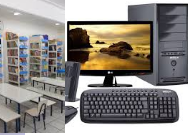 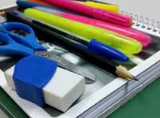 OS MATERIAIS PERMANENTE E DE CONSUMO ESTÃO INSERIDOS DENTRO DOS TIPOS BENS, DEVENDO SER TRATADO COM O MESMO ZELO DOS BENS IMÓVEIS, FICANDO CLARO QUE TUDO NA VIDA PÚBLICA PRECSA SER REGISTRADO NA CONTABILIDADE, NOS ALMOXARIFADOS E PATRIMÔNIOS.
INSTRUÇÃO NO8RMATIVA Nº. 205 DE 08 DE ABRIL DE 1988
	“DESIGNAÇÃO GENÉRICA DE EQUIPAMENTOS, COMPONENTES, SOBRESSALENTES, ACESSÓRIOS, VEÍCULOS EM GERAL, MATÉRIAS-PRIMAS E OUTROS ITENS EMPREGADOS OU PASSÍVEIS DE EMPREGO NAS ATIVIDADES DAS ORGANIZAÇÕES PÚBLICAS FEDERAIS, INDEPENDENTES DE QUALQUER FATOR, BEM COMO AQUELE ORIUNDO DE DEMOLIÇÃO OU DESMONTAGEM, APARAS, ACONDICIONAMENTOS, EMBALAGENS E RESÍDUOS ECONOMICAMENTE APROVEITÁVEIS.”
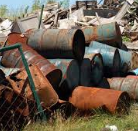 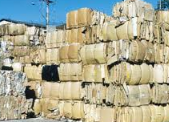 MATERIAL DE CONSUMO
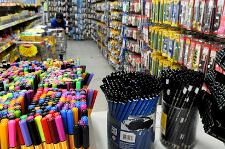 É AQUELE QUE, EM RAZÃO DO SEU USO CORRENTE, PERDE NORMALMENTE SUA IDENTIDADE FÍSICA E/OU TEM SUA UTILIZAÇÃO LIMITADA EM DOIS ANOS.
PORTARIA STN Nº. 448/2002

 ART. 2º - PARA EFEITO DESTA PORTARIA, ENTENDE-SE COMO MATERIAL DE CONSUMO (...): 
	I - MATERIAL DE CONSUMO, AQUELE QUE, EM RAZÃO DE SEU USO CORRENTE E DA DEFINIÇÃO DA LEI N. 4.320/64, PERDE NORMALMENTE SUA IDENTIDADE FÍSICA E/OU TEM SUA UTILIZAÇÃO LIMITADA A DOIS ANOS;
MATERIAL  PERMANENTE
LEI Nº 4.320/64

§ 2º PARA EFEITO DE CLASSIFICAÇÃO DA DESPESA, CONSIDERA-SE MATERIAL PERMANENTE O DE DURAÇÃO SUPERIOR A DOIS ANOS.
PORTARIA STN Nº 448/2002

II - MATERIAL PERMANENTE, AQUELE QUE, EM RAZÃO DE SEU USO CORRENTE, NÃO PERDE A SUA IDENTIDADE FÍSICA, E/OU TEM UMA DURABILIDADE SUPERIOR A DOIS ANOS.
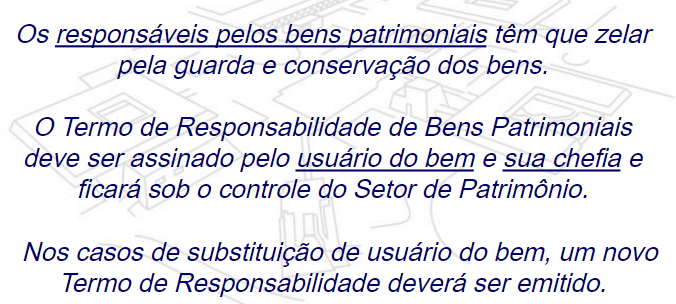 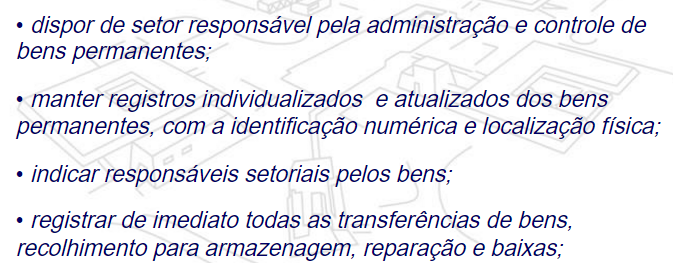 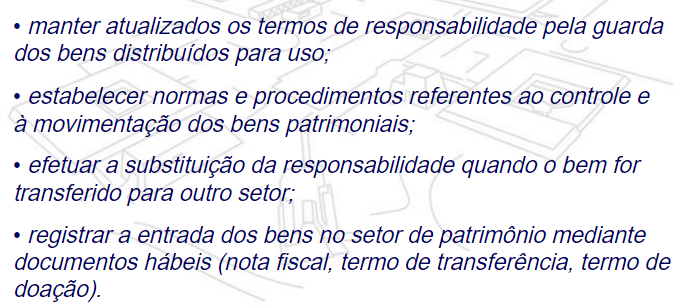 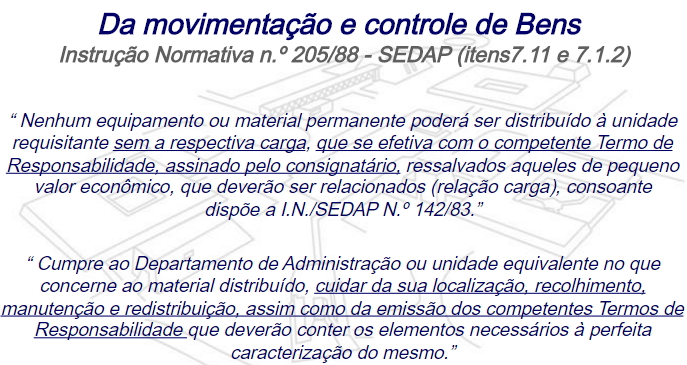 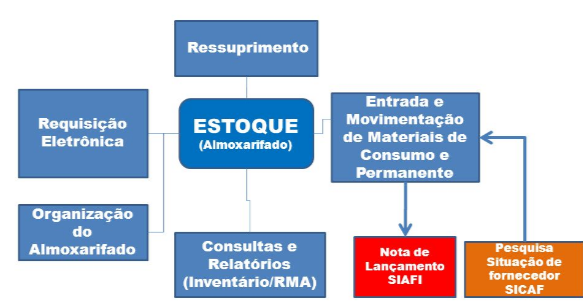 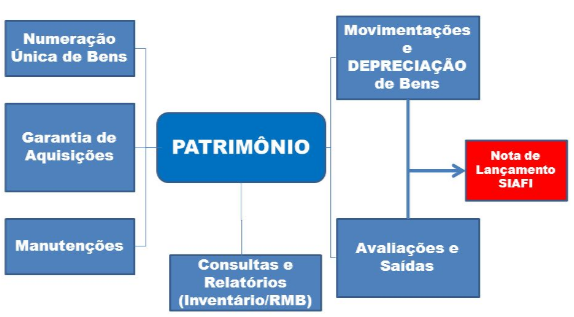 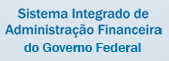 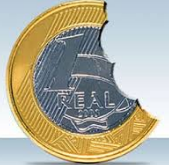 DESPESA PÚBLICA
É O CONJUNTO DE DESEMBOLSOS DE DINHEIRO EFETUADOS PELO ESTADO, OU CADA UM DESSES DESEMBOLSOS, TOMADO EM PARTICULAR. 

DEPENDE DE  AUTORIZAÇÃO LEGISLATIVA, NA FORMA DE DOTAÇÃO ORÇAMENTÁRIA, NUM CERTO EXERCÍCIO FINANCEIRO.
1) CF. ART 165 = INSTRUMENTOS DE PLANEJAMENTO SÃO PPA, LDO E LOA
2) PROCESSO DE PLANEJAMENTO QUE OBSERVA AS DIRETRIZES E PRIORIDADES TRAÇADAS PELO GOVERNO.
3) 2) FIXAÇÃO DE DESPESA LIMITA GASTOS.
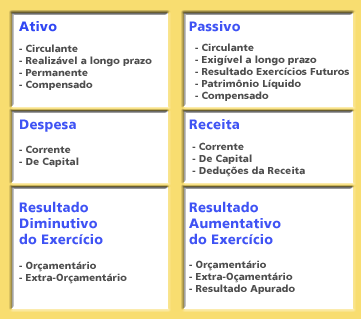 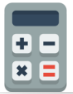 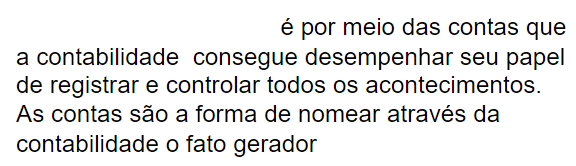 3
4
Despesa Corrente (3) ou de Capital (4)
1 – Pessoal e Encargos Sociais
2 – Juros e Encargos da Dívida
3-  Outras Despesas Correntes
4 – Investimentos
5 – Inversões Financeiras
6 – Amortização da Dívida
20 – Transferência à União
30 – Transf. a Estados e ao DF
80 – Transf. Ao Exterior
90 – Aplicação Direta (usar o próximo orçamento)
30 – Material de consumo
31 – Premiações Culturais, Artísticas, Científicas, Desportivas e Outras
32 – Material, Bem ou Serviço para Distribuição Gratuita
52 – Equipamentos e Material Permanente
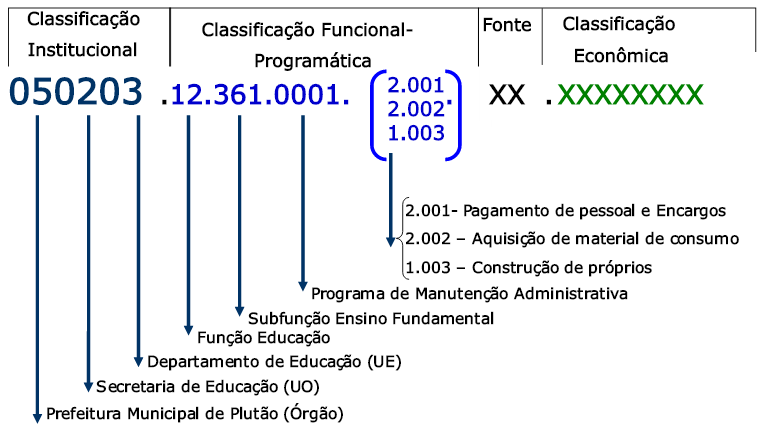 DAQUI PARA FRENTE É A CLASSIFICAÇÃO QUE INTERESSA A ALMOXARIFADO E PATRIMÔNIO
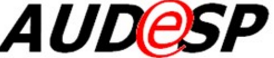 FASES DA DESPESA PÚBLICA
EMPENHO
ART. 58 DA LEI 4.320/1964
NOTA DE EMPENHO
ART. 61 DA LEI 4.320/1964
REGISTRA O COMPROMETIMENTO DE DESPESA ORÇAMENTÁRIA OBEDECENDO OS LIMITES ESTRITAMENTE PREVISTOS EM LEI, INDICANDO O NOME DO CREDOR, A IMPORTÂNCIA DA DESPESA, BEM COMO A DESCRIÇÃO PORMENORIZADA DA CONTRATAÇÃO
TUDO  REGISTRADO NOS SISTEMAS FINANCEIRO ORÇAMENTÁRIO CONTÁBIL
LIQUIDAÇÃO 
ART. 63 DA LEI 4.320/1964
VERIFICAÇÃO QUALITATIVA, QUANTITATIVA, DOCUMENTAL DAQUILO QUE FOI CONTRATADO.
PAGAMENTO
ART. 64 DA LEI 4.320/1964
CONSISTE NA ENTREGA AO CREDOR A IMPORTÂNCIA LIQUIDADA, EXTINGUINDO O DÉBITO CONTRAÍDO PELO ESTADO
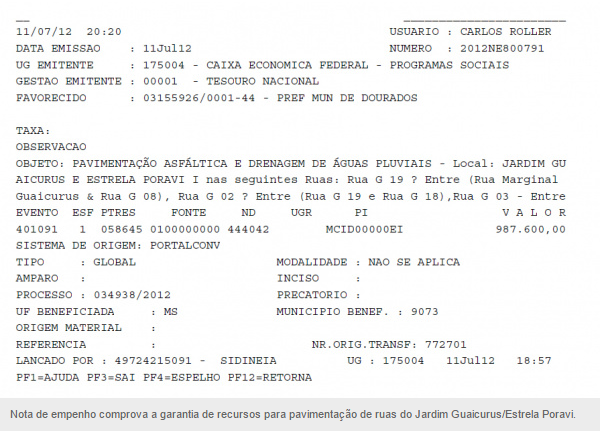 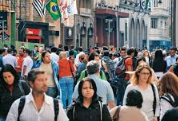 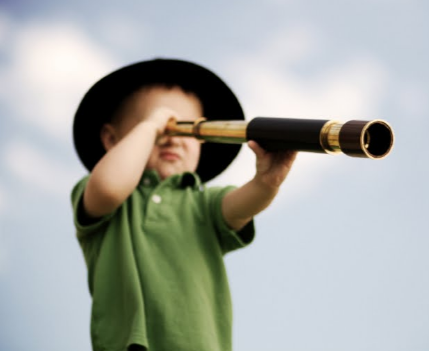 QUAL O FOCO DA ADMINISTRAÇÃO PÚBLICA?
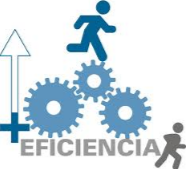 A NOVA GESTÃO PÚBLICA
PARADIGMA ANTERIOR
GESTOR PÚBLICO ADMINISTRA PELO POVO
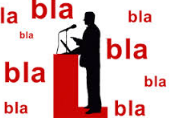 PARADIGMA ATUAL
GESTOR PÚBLICO ADMINISTRA PARA O POVO
PARADIGMA EMERGENTE
GESTOR PÚBLICO ADMINISTRA COM O POVO
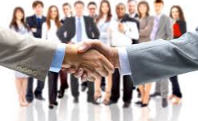 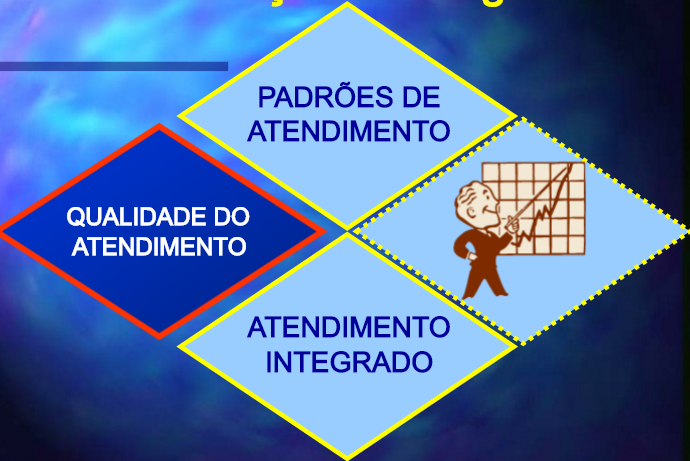 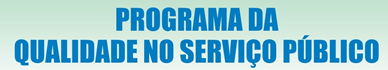 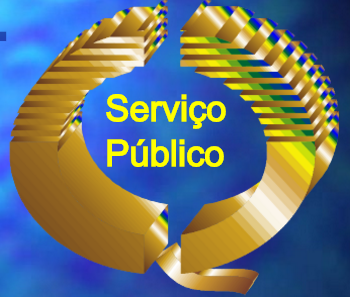 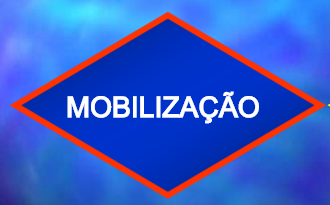 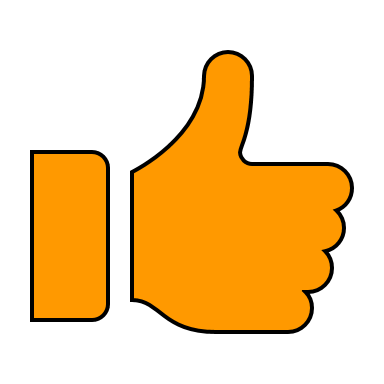 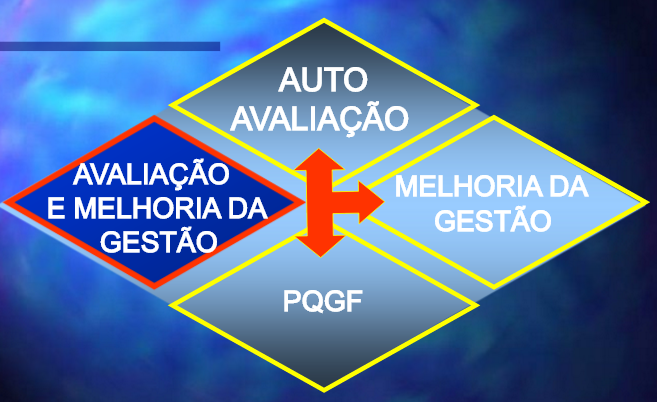 PRÊMIO DE QUALIDADE
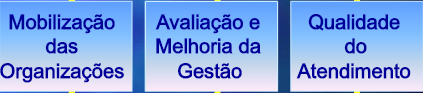 NOVA VISÃO DO GESTOR PÚBLICO
ACESSÍVEL
RAPIDEZ
GESTOR
DISPONIBILIDADE
CONFIABILIDADE
FLEXIBILIDADE
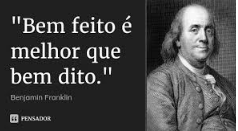 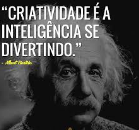 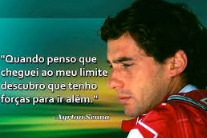 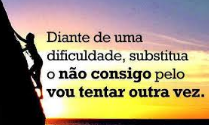 OBRIGADO PELA ATENÇÃO E ATÉ O PRÓXIMO  ENCONTRO!